ГОСПОД ЦАРУВА
Урок 3 за 20 януари 2024 г
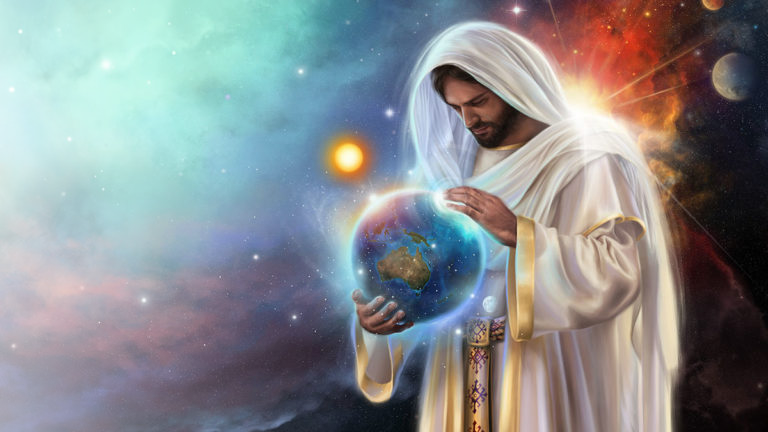 „ Господ царува; облечен е с величие; облечен е Господ и опасан с мощ; също и вселената е утвърдена така, че да не може да се поклати “
(Псалм 93:1)
Псалмите провъзгласяват Божия суверенитет над цялата Земя. Той е Царят над всяко земно правителство и над всеки човек, който живее на нашата планета.
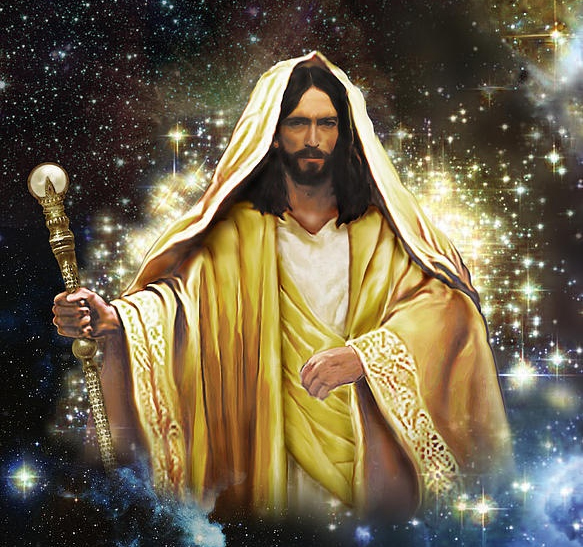 Въпреки че много правителства не приемат божествения суверенитет или дори открито се бунтуват срещу него, Бог има лоялни поданици по целия свят, които се придържат към завета, който Създателят, Царят и Съдията ни предлагат, и са лоялни към неговия Закон.
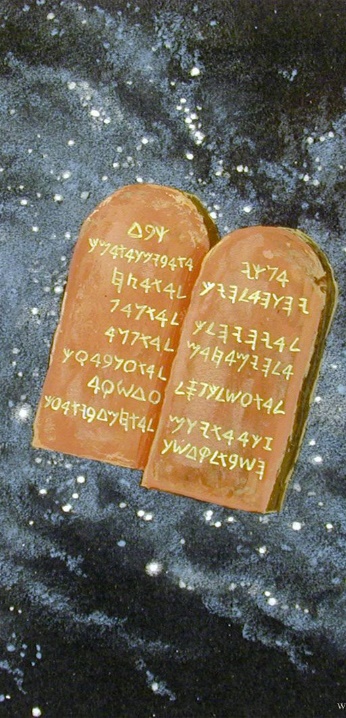 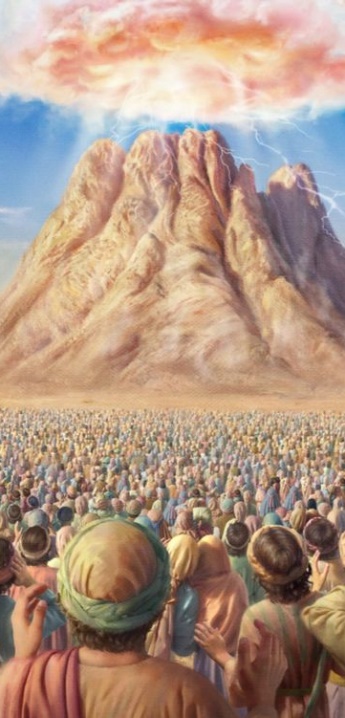 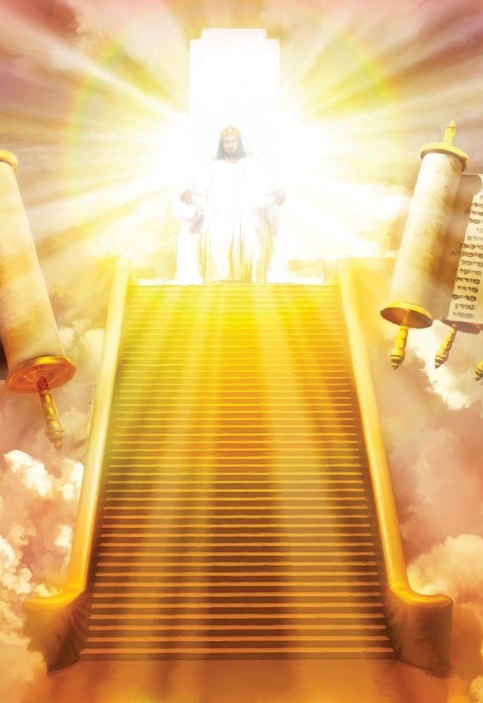 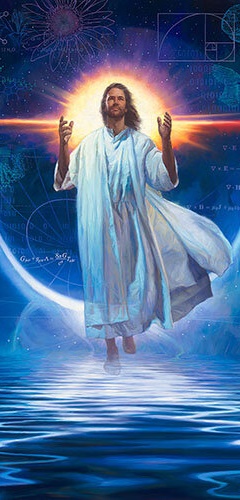 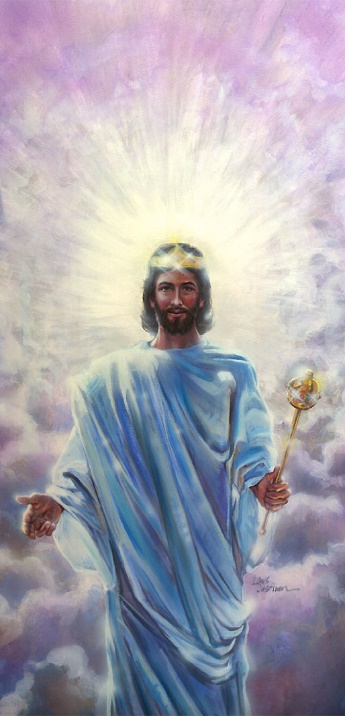 СЪЗДАТЕЛЯТ
„Когато гледам Твоите небеса, делото на Твоите пръсти, Луната и звездите, които Ти си отредил,“    (Псалм 8:3)
Защо Бог е Господарят на цялата Земя?
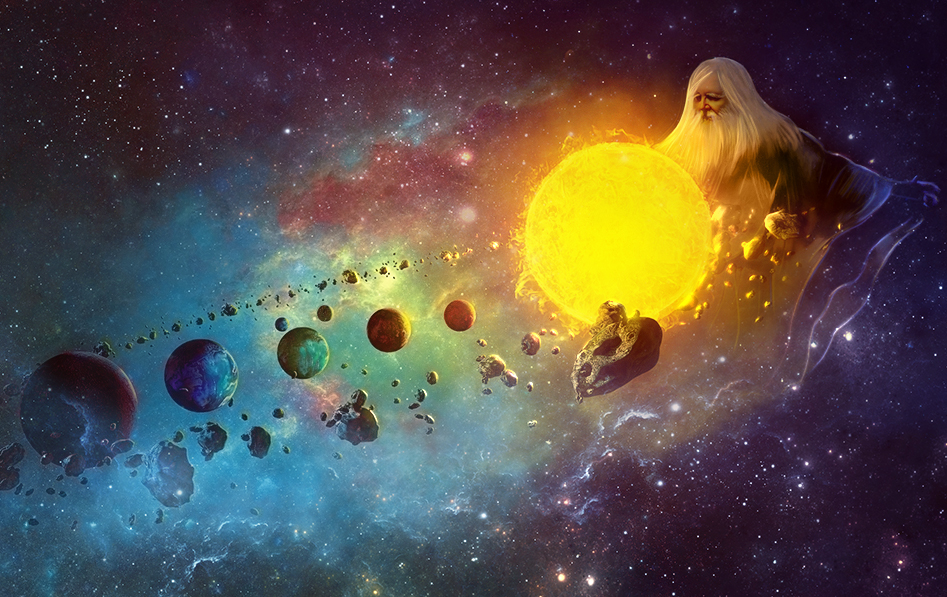 Оглеждайки се около нас, можем да си помислим, че човечеството е велико, че е извършило велики подвизи и чудеса. Но псалмистът уверено заявява: „Познайте, че Господ е Бог; Той ни е направил, а не ние сами” (Пс. 100:3).
Ние сме просто настойници на това, което Бог е създал (Пс. 8:5-9). Той единствен заслужава нашето върховно поклонение и лоялност.
КРАЛЯТ
„Господ царува; нека се радва земята; Нека се веселят множеството острови.“ (Псалм 97:1)
Псалмите показват Бог като цар, облечен в чест, величие и сила (Пс. 93:1), покрит със светлина (Пс. 104:2). Според Псалмите защо Бог е провъзгласен за Цар?
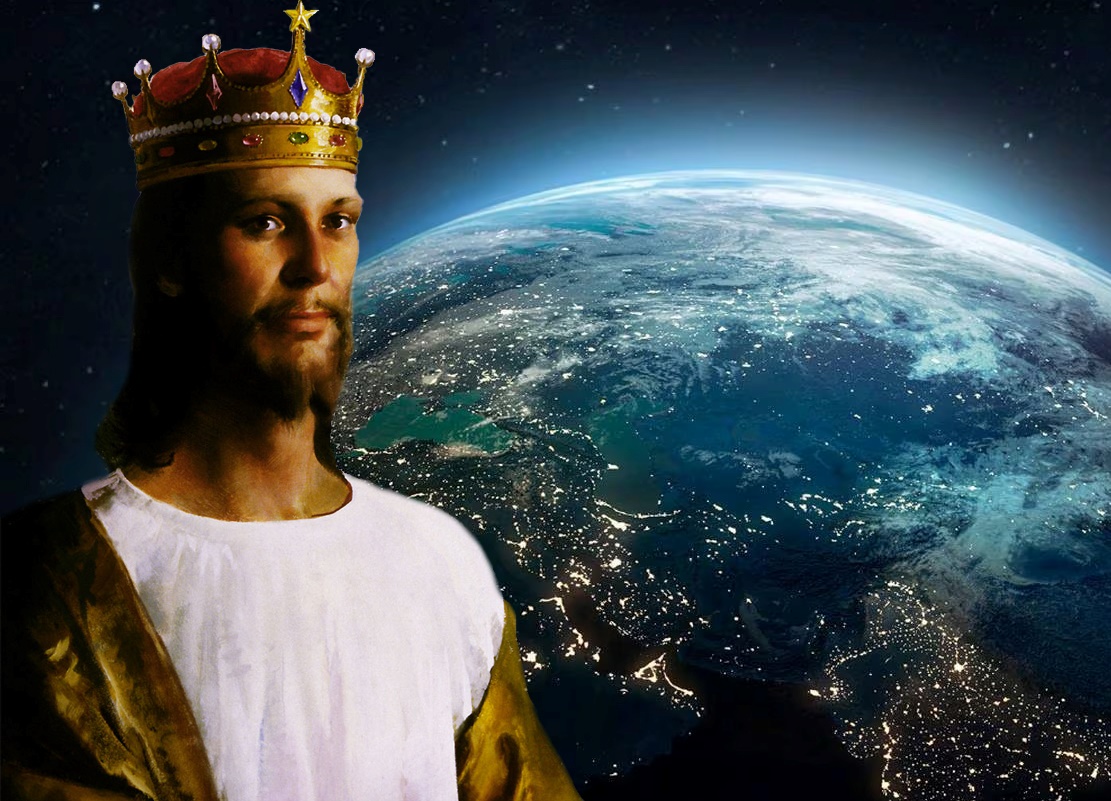 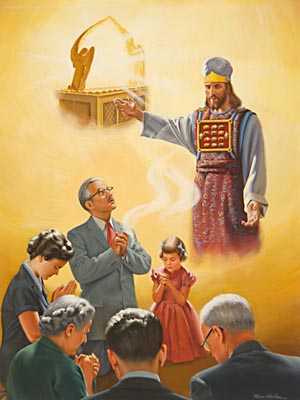 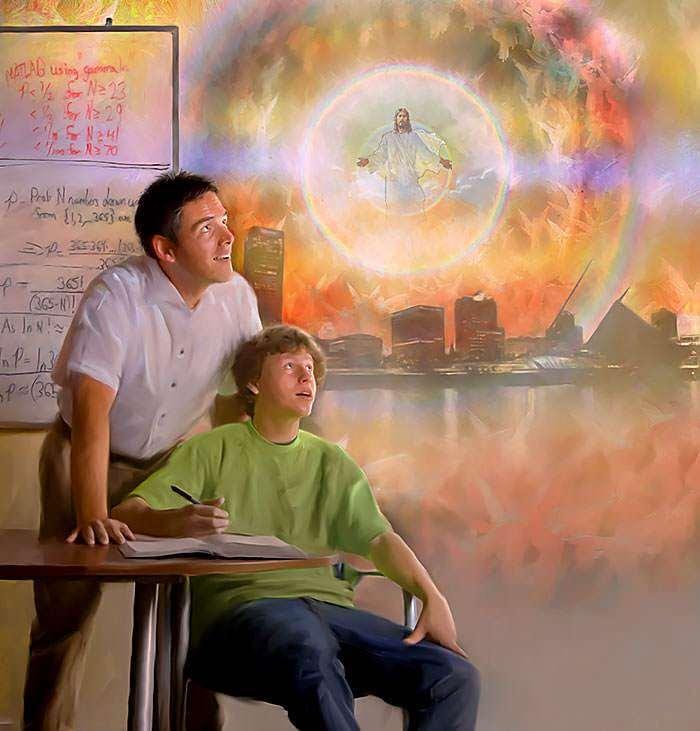 Въпреки че е Царят на цялата Земя и управлява със справедливост и милост, малцина признават Неговия суверенитет.
Въпреки това,  учениците Му се наслаждават на Неговите справедливи присъди (Пс. 97:8, 12). Чрез вяра Божиите хора се радват на установяването на Божието Царство чрез изкупителното служение на Христос и очакват с нетърпение завършването на Царството при Неговото второ идване (Дан. 2:44).
СЪДИЯ
„Когато уловя определеното време Аз ще съдя с правота.” (Псалм 75:2)
Като суверенен Цар, Бог е също Законодател и Съдия (Пс. 99:7; 7:11). Псалм 75 ярко описва работата на Съдията и процеса и кулминацията на неговата присъда:
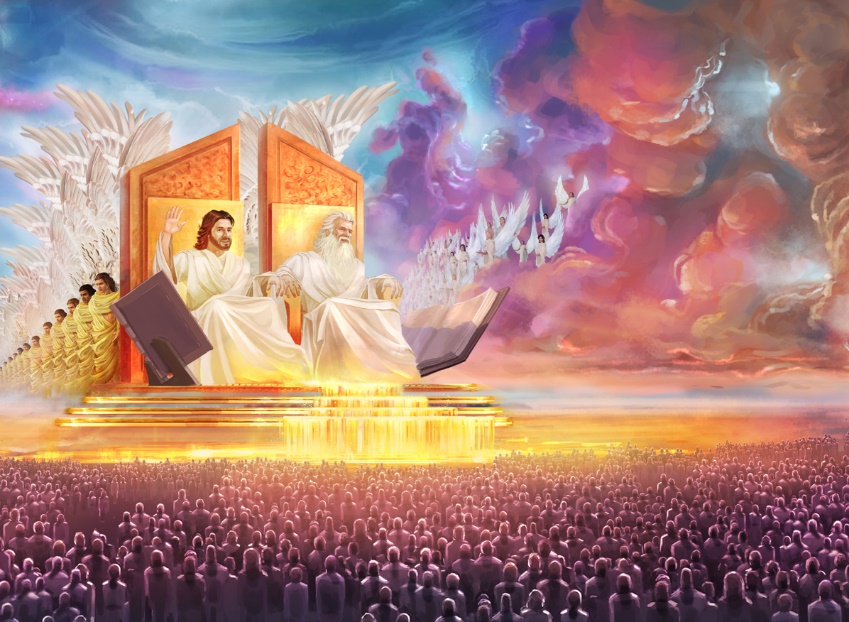 Защо, преди да говори за съд, псалмистът благодари на Бога (Пс. 75:1)?
Защото онези от нас, които вярват в Божията любов, няма от какво да се страхуват от осъждение, тъй като греховете ни са простени и ние се доверяваме на Ходатая, който не губи дело (Яков 2:13; 1 Йоан 2:1).
„Стани, Господи, в гнева Си; Подигни се срещу яростта на противниците ми, И събуди се заради мене, 
Ти, Който си отредил съда.” (Псалм 7:6)
ДОГОВОРЪТ
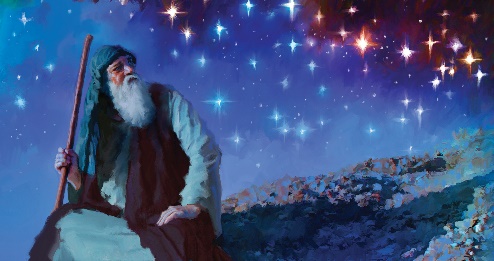 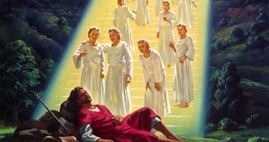 Сигурността, която Божият народ има, че ще бъде оправдан на съда, се основава на завета, който Бог е сключил с тях (Пс. 105:7-8).
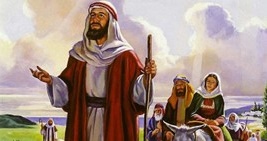 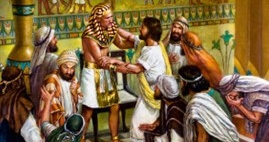 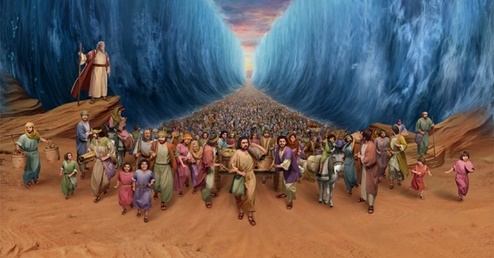 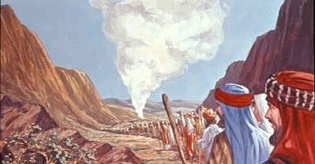 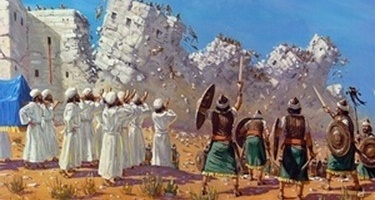 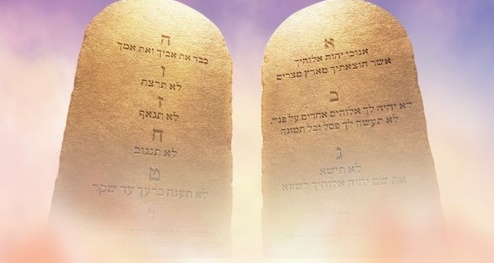 Бог ни дава своята справедливост и защита; Той ни избавя от злото и ни спасява. Нашата част е да прегърнем Неговия завет и да сме готови да се подчиняваме на законите Му.
Призовани сме да провъзгласяваме завета между народите, за да могат и те да хвалят Бога (Пс. 105:1-4).
ЗАКОНЪТ
„Всичките пътеки на Господа са милосърдие и вярност Към ония, които пазят завета Му и изявлението Му.“ (Псалм 25:10)
Тясно свързани с пакта са „свидетелствата“. Свидетелствата са набор от закони и наредби, които Бог е дал на Своя народ като основа на управлението на неговото Царство.
Всички свидетелства произлизат от общ източник: десетте заповеди. Какво ни казват Псалмите за Закона или свидетелството?
Псалмистите се обръщат към Бог, който е Създател, Цар, Съдия, Заветен суверен и Законодател. В света можем да бъдем сигурни и уверени, дори в разгара на Великата борба, защото Бог е суверенен и верен във всичко, което прави и казва.
„Нашият Създател справедливо претендира за правото да прави каквото реши със създанията на Неговата ръка. Той има право да управлява както пожелае, а не както човек реши. Но Той не е строг съдия, суров, взискателен кредитор. Той е самият извор на любовта, даващият безброй благословии. [...] Ние не заслужаваме всичките Му блага; но те продължават към нас, независимо от нашето недостойнство и жестока неблагодарност. След това престанете да се оплаквате, сякаш сте робски слуги под твърд началник. Исус е добър. Хвалете Го. Хвалете Този, който е здраве на лицето ви и вашия Бог.
Е. Г. Уайт (Свидетелства за Църквата, том 5, страница 314 – англ. изд.)